High Current Pulse  Generator for the Application of Transcranial Magnetic Stimulation
SDDEC18-04
Advisor:
Professor Mani Mina
Clients: 
Dr. Priyam Rastogi, Dr. Jayaprakash Selvaraj, Dr. Neelam Prabhu-Gaunkar, Tom Kimler
Team Members;
Curtis Richards, Yan Wang, Brian Kirkpatrick, Tania Maria Alvarado Carias, Abdul Bahashwan, Jonathan Rothfus
‹#›
[Speaker Notes: Slide Presenter; Abdul]
Sub-Teams
Power Circuit
Rectification Circuit
Microcontroller Team
Chassis Team
SDDEC18-04
‹#›
[Speaker Notes: Slide Presenter; Abdul]
Functional Requirements
Peak Current 2000 Amperes Sustained for 400 Microseconds
Rise or Fall Time of 100 Microseconds
Machine Powered by a 120 Vrms Wall Outlet
10 Pulses a Minute
Graphical User Interface (GUI)
Machine can Accept a Wide Range of Inductive Coil Designs
SDDEC18-04
‹#›
[Speaker Notes: Slide Presenter; Abdul]
Non-Functional Requirements
Multiple Rectifiers are Available for Backup in the Event of Damage
User Friendly GUI 
Heavy Duty Chassis
Built in Analog Voltmeter
Less Expensive than Similar Generators on the Market
SDDEC18-04
‹#›
[Speaker Notes: Slide Presenter; Abdul]
Constraints and Considerations
Managing an Achievable Scope
The Cost of an Experimental Design
Time Constraints
Component Availability
SDDEC18-04
‹#›
[Speaker Notes: Slide Presenter; Yan]
Project Milestones Spring 2018
Circuit Design 
Completed Week 8
Components and Budget 
Approved Week 9
Components Received 
Week 11
Circuit Wiring 
Completed Week 14
Operational Testing 
Completed Week 15
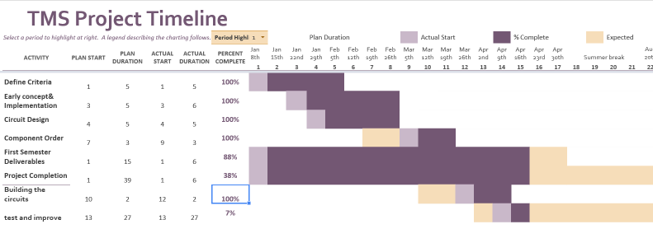 SDDEC18-04
‹#›
[Speaker Notes: Slide Presenter;  Yan]
Project Milestones Fall 2018
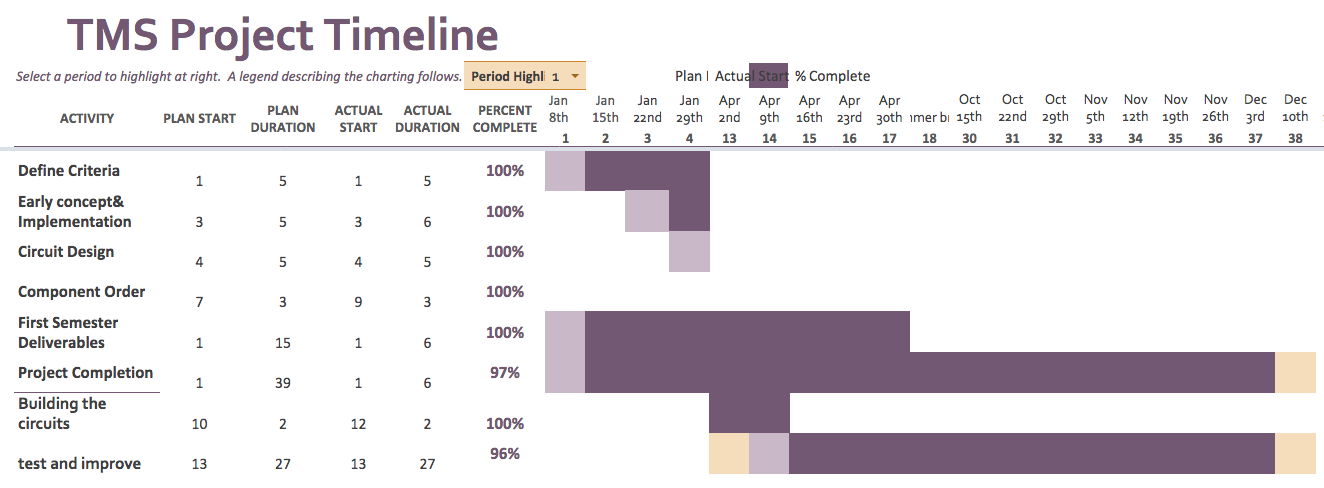 Test and improve
Completed week 38

Additional designs
Completed week 35

Final testing
	Completed week 38
SDDEC18-04
‹#›
[Speaker Notes: Slide Presenter;  Yan
Please Update]
Past Project Designs
Past Senior Design Teams
Lower Peak Current Goal (<1000 A)
Original Design
Unable to Source Thyristors
SDDEC18-04
‹#›
[Speaker Notes: Slide Presenter; Chuck]
Block Diagram of Circuit
Wall Outlet/ 
Input
Rectification Circuit
Power Circuit
Output/
Coils
SDDEC18-04
Micro-Controller
‹#›
[Speaker Notes: Slide Presenter; Chuck]
Simulation
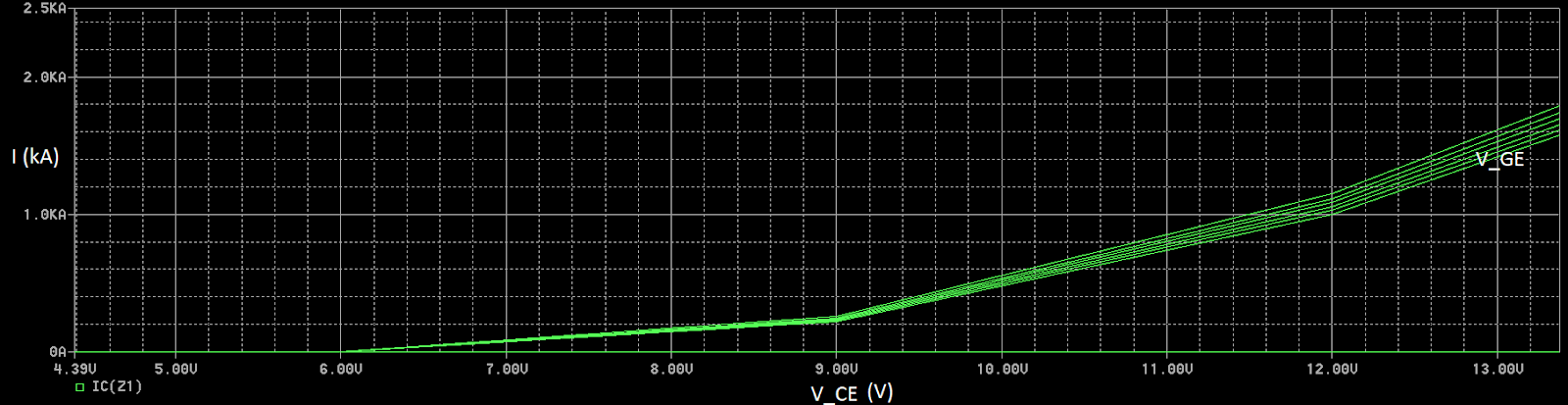 SDDEC18-04
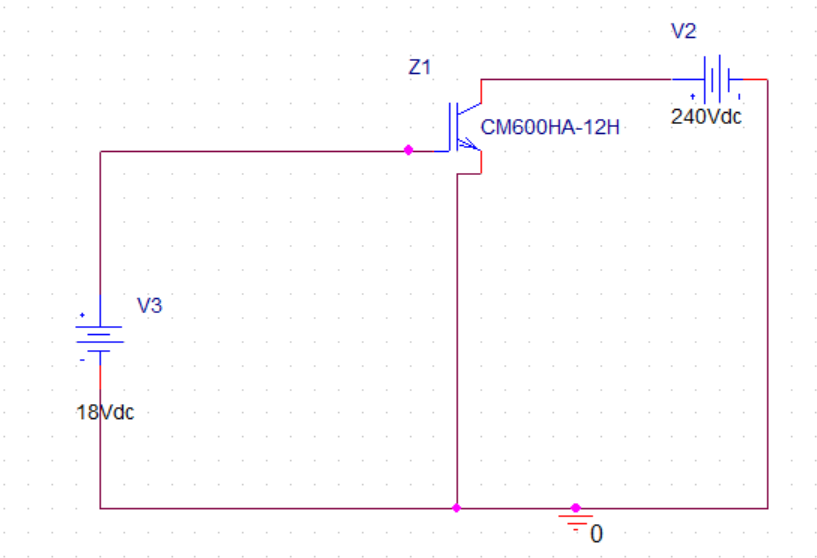 ‹#›
[Speaker Notes: Slide Presenter; Chuck]
Power Circuit
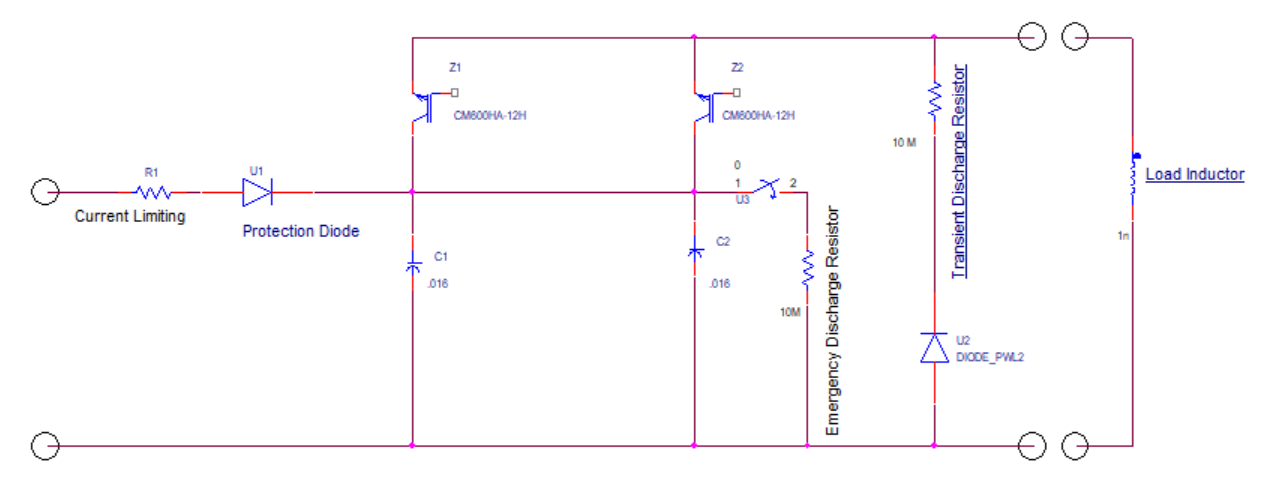 SDDEC18-04
‹#›
[Speaker Notes: Slide Presenter; Chuck]
Rectification Circuit
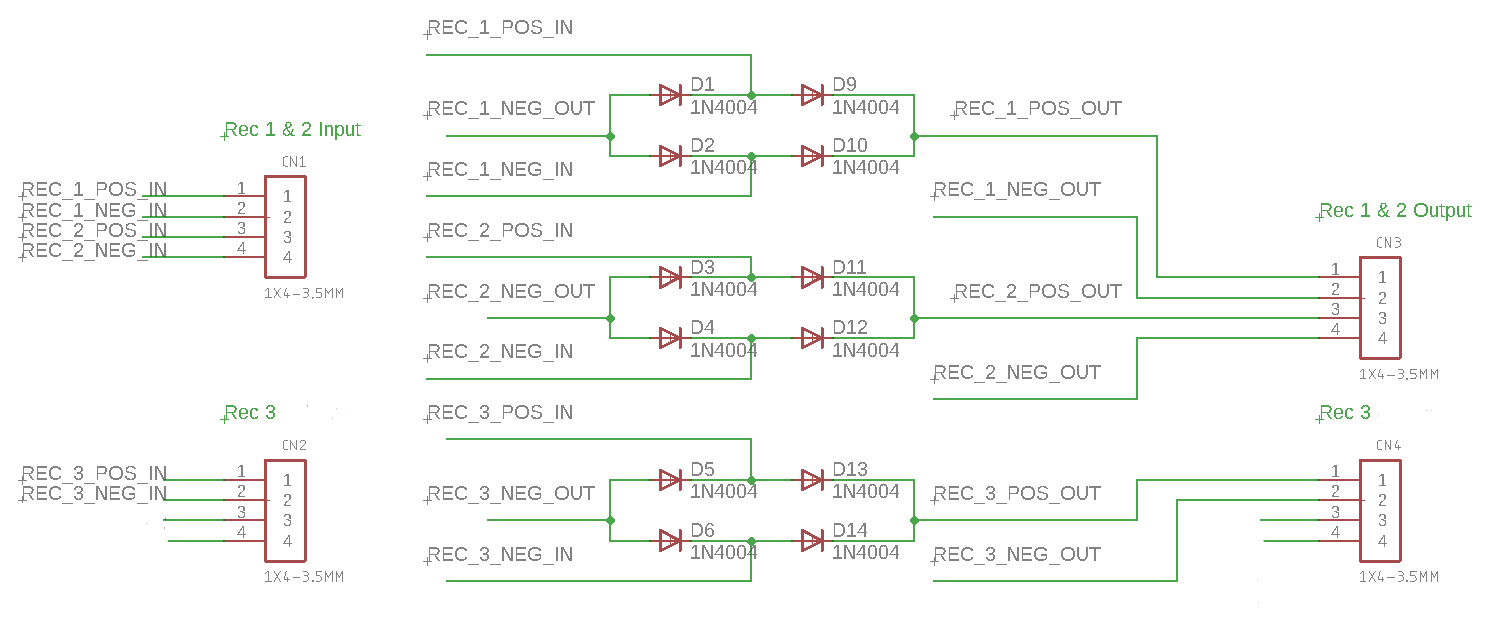 SDDEC18-04
‹#›
[Speaker Notes: Slide Presenter; Chuck]
Microcontroller
A cheap, simple embedded computer
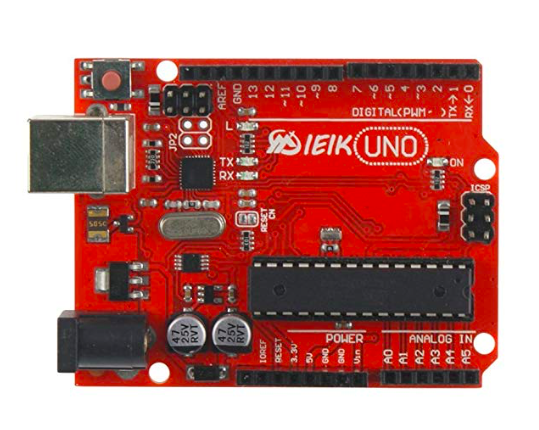 SDDEC18-04
‹#›
[Speaker Notes: Project needs a microcontroller
Used a clone of the popular Arduino Uno board
Available for about $15
Has enough IO pins to control fairly large project
Wrote code in Arduino web ID: conveniently backs up code in the cloud]
Microcontroller
Controls TMS pulses by controlling IGBT current switch
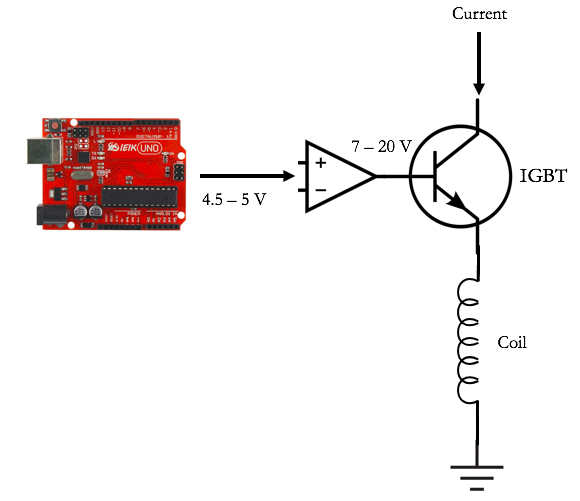 SDDEC18-04
‹#›
[Speaker Notes: IGBT switch is voltage controlled: MC sends a voltage pulse to IGBT to fire a pulse.]
Microcontroller System Diagram
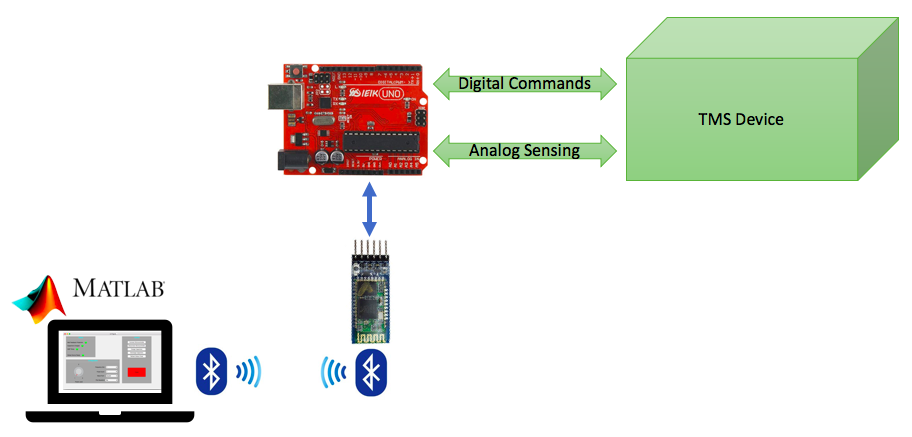 SDDEC18-04
‹#›
[Speaker Notes: Quickly explain high-level interaction.]
Graphical User Interface (GUI)
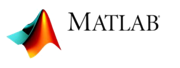 Built with Matlab r2017b using the App Designer Framework
Quickly get basic GUI items in place, code behavior


Communicates with Microcontroller via Bluetooth
Wireless provides convenience and safety
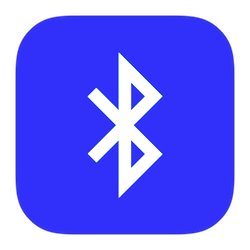 SDDEC18-04
‹#›
[Speaker Notes: Slide Presenter: Jon

At times struggled with poor Matlab documentation
Bluetooth is a cheap solution: $10-15]
Graphical User Interface (GUI)
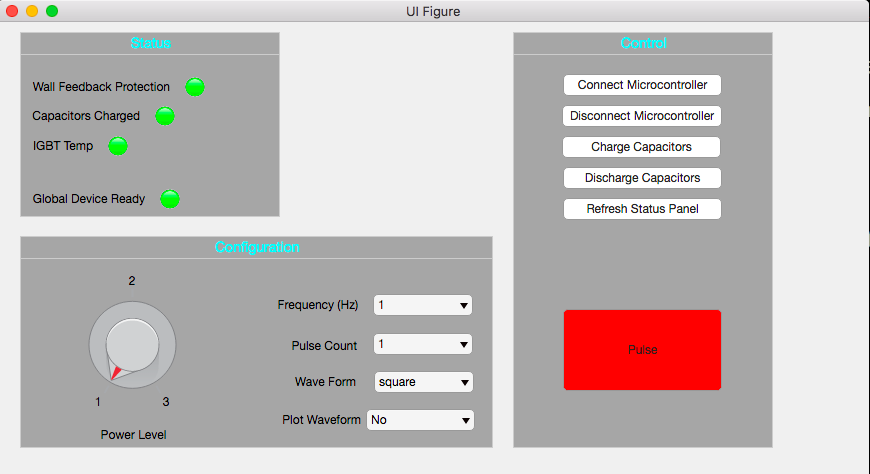 SDDEC18-04
‹#›
[Speaker Notes: Quickly touch on a couple of the GUI items.]
Operational Testing Overview
Testing compartmentalized
Test to Ensure Everything was Working as Designed                        
Monitoring outputs
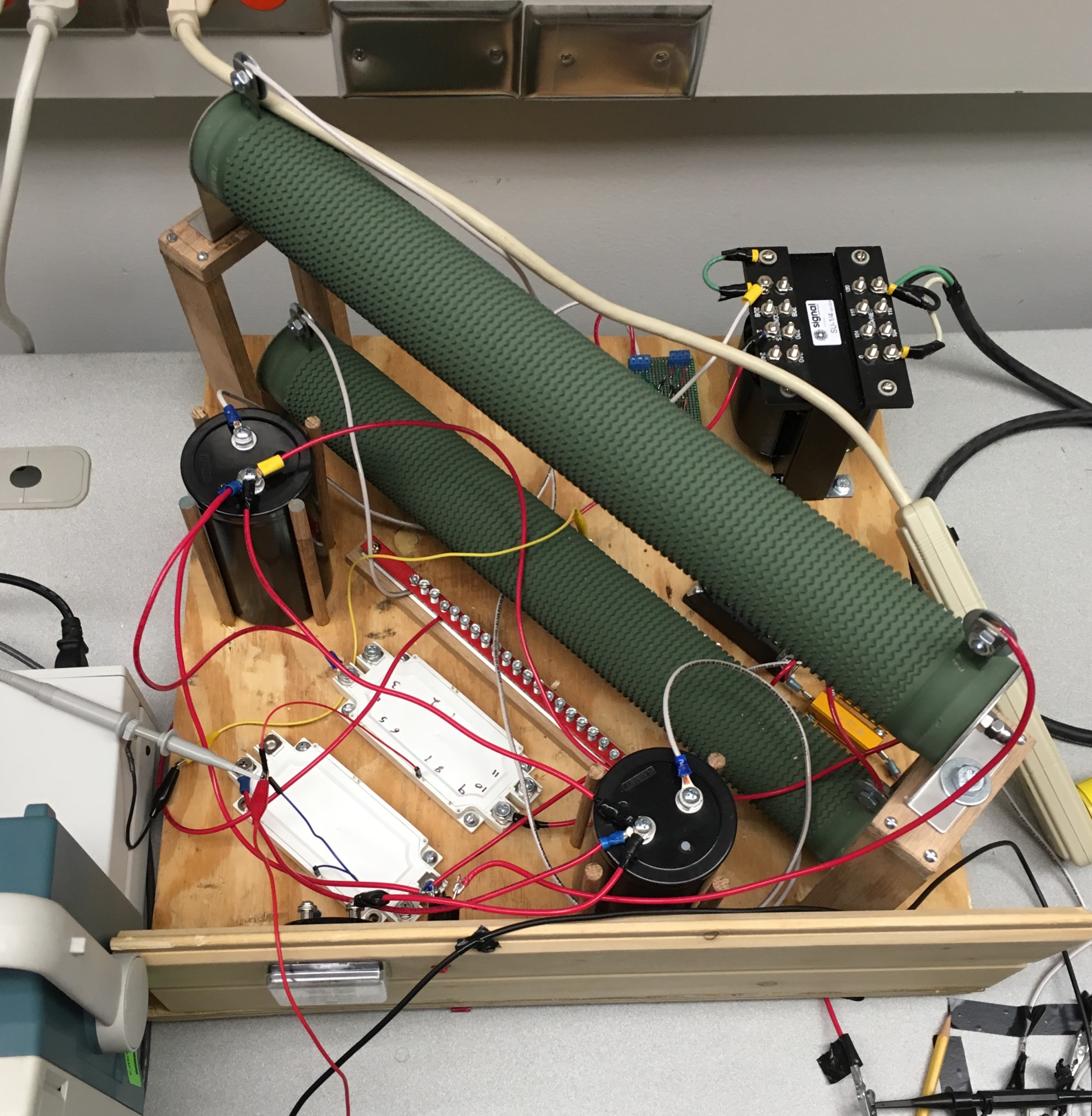 SDDEC18-04
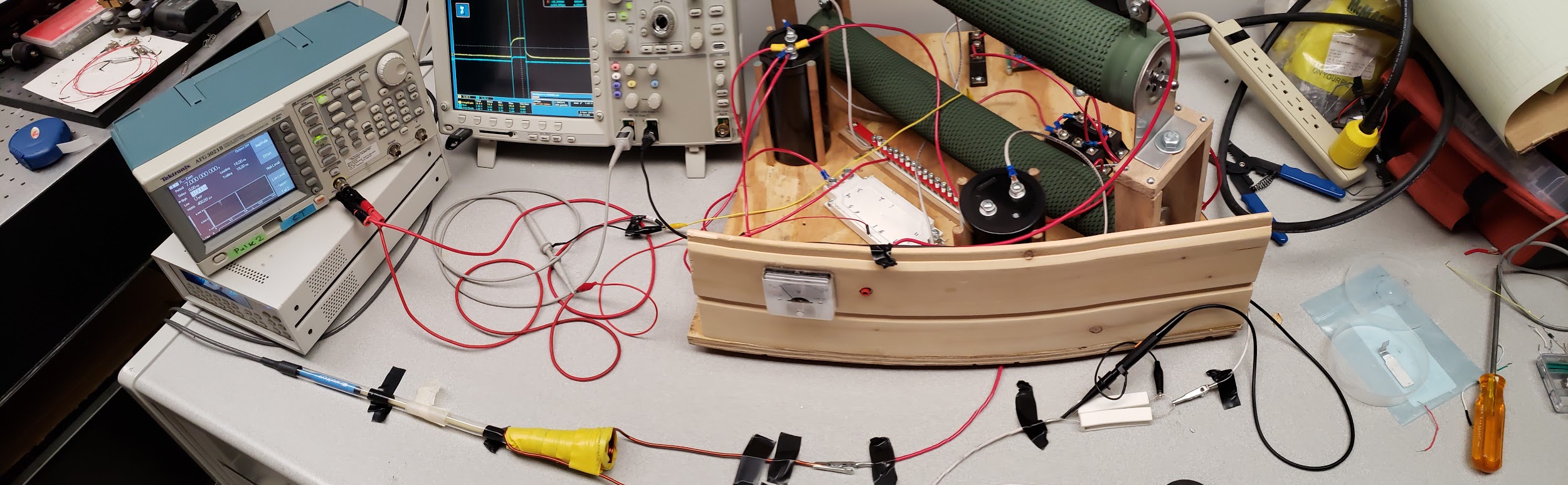 ‹#›
[Speaker Notes: Slide Presenter; Brian
tested the small sub systemes,  integrated sub systems and tested,  example of us testing the magnetic field output- you can see the gauss meter in our coil.]
Micro-Controller Integration Testing
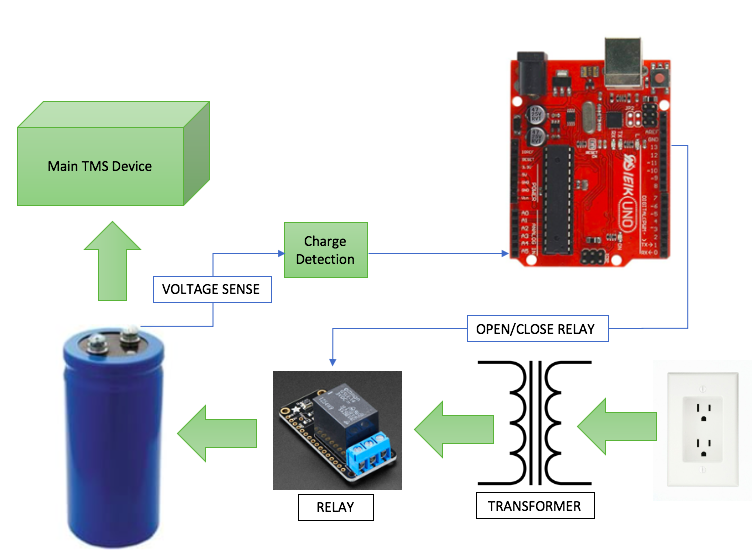 SDDEC18-04
‹#›
[Speaker Notes: Slide Presenter; Brian- The relay closes allowing the capacitor to charge, the MC monitors the V on the capacitor through the Charge detection circuit and disables the relay at a predetermined value.  The capacitors are  wired in parallel so this would monitor the charge simultaneously. We did bench testing on a small scale which turned an LED on and off for a visual confirmation.]
Capacitor Testing
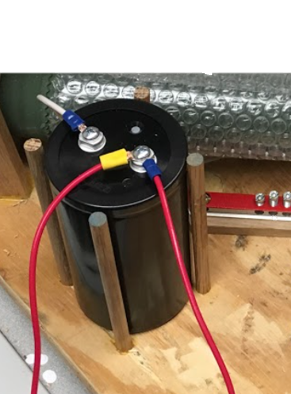 Successfully Charged the Capacitor through	 the Rectification Circuit to 240 V
Accurately Measured the Voltage of the Capacitor with an Analog Voltmeter 			        and Digital Multimeter
Charging Time is Approximately 10 seconds
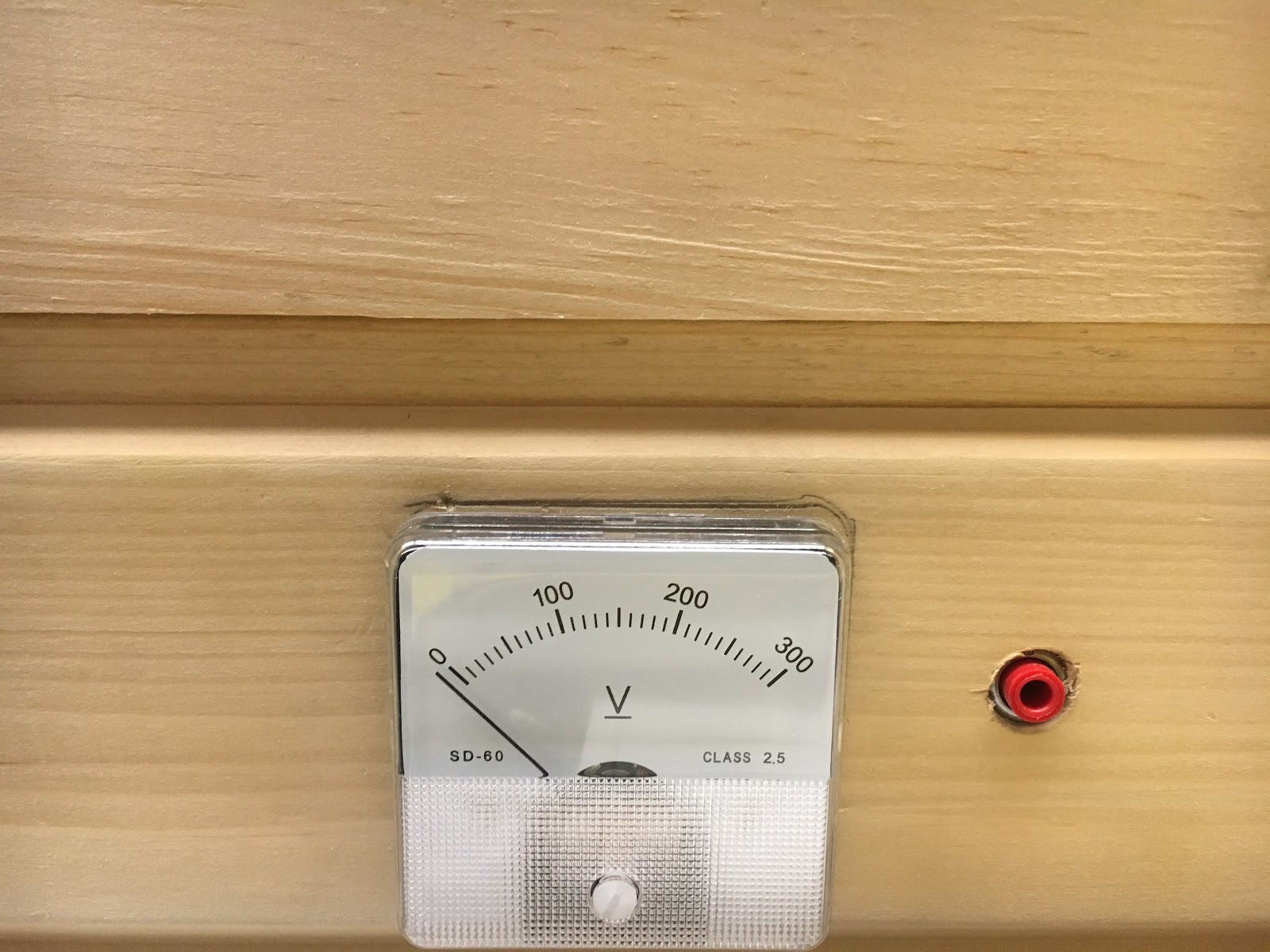 SDDEC18-04
‹#›
[Speaker Notes: Slide Presenter; Brian]
IGBT Testing
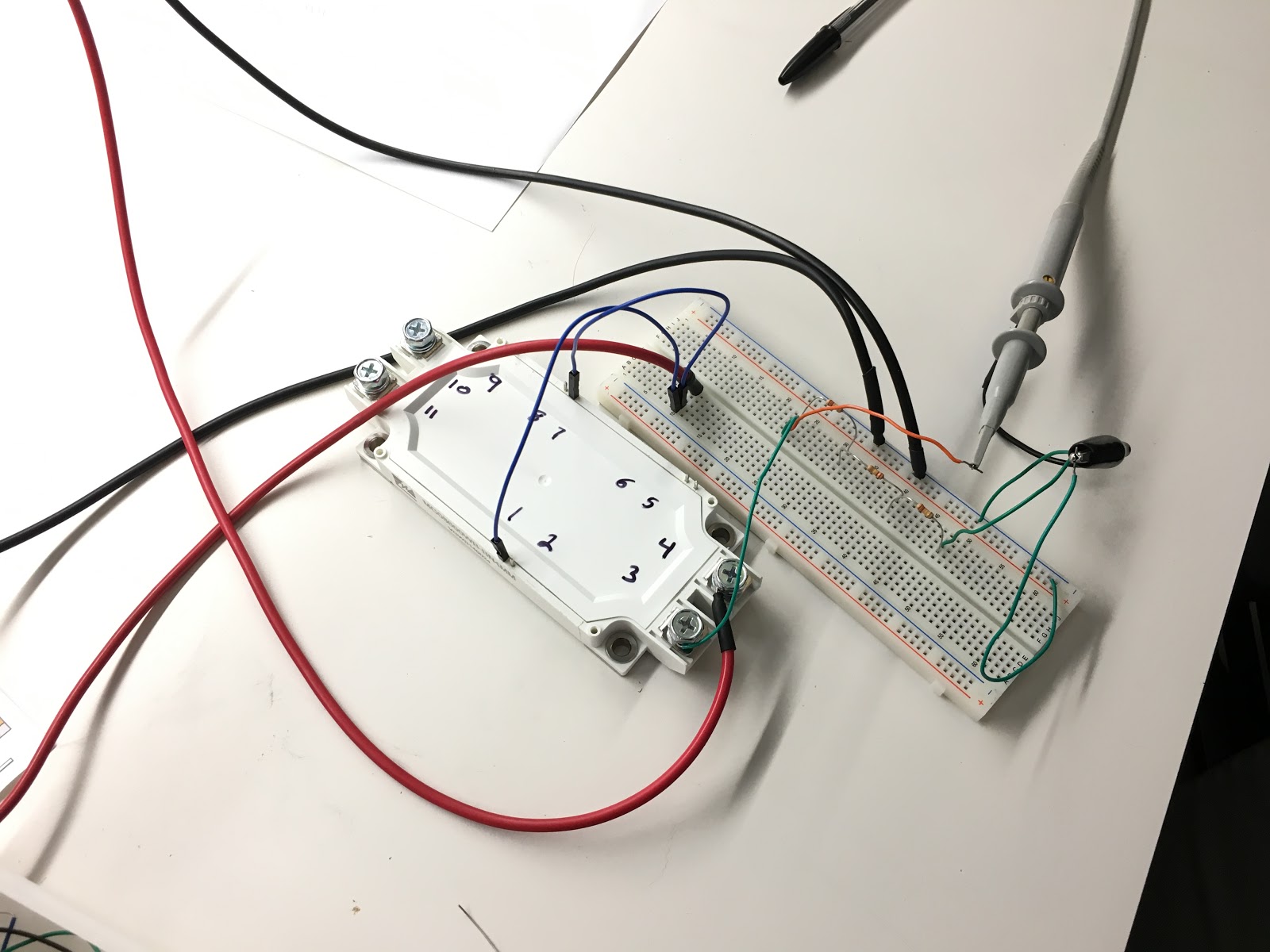 Sent a Square Wave into the Gate 
with a D.C. Source as Input and 			     
recorded the Output with the use of an Oscilloscope
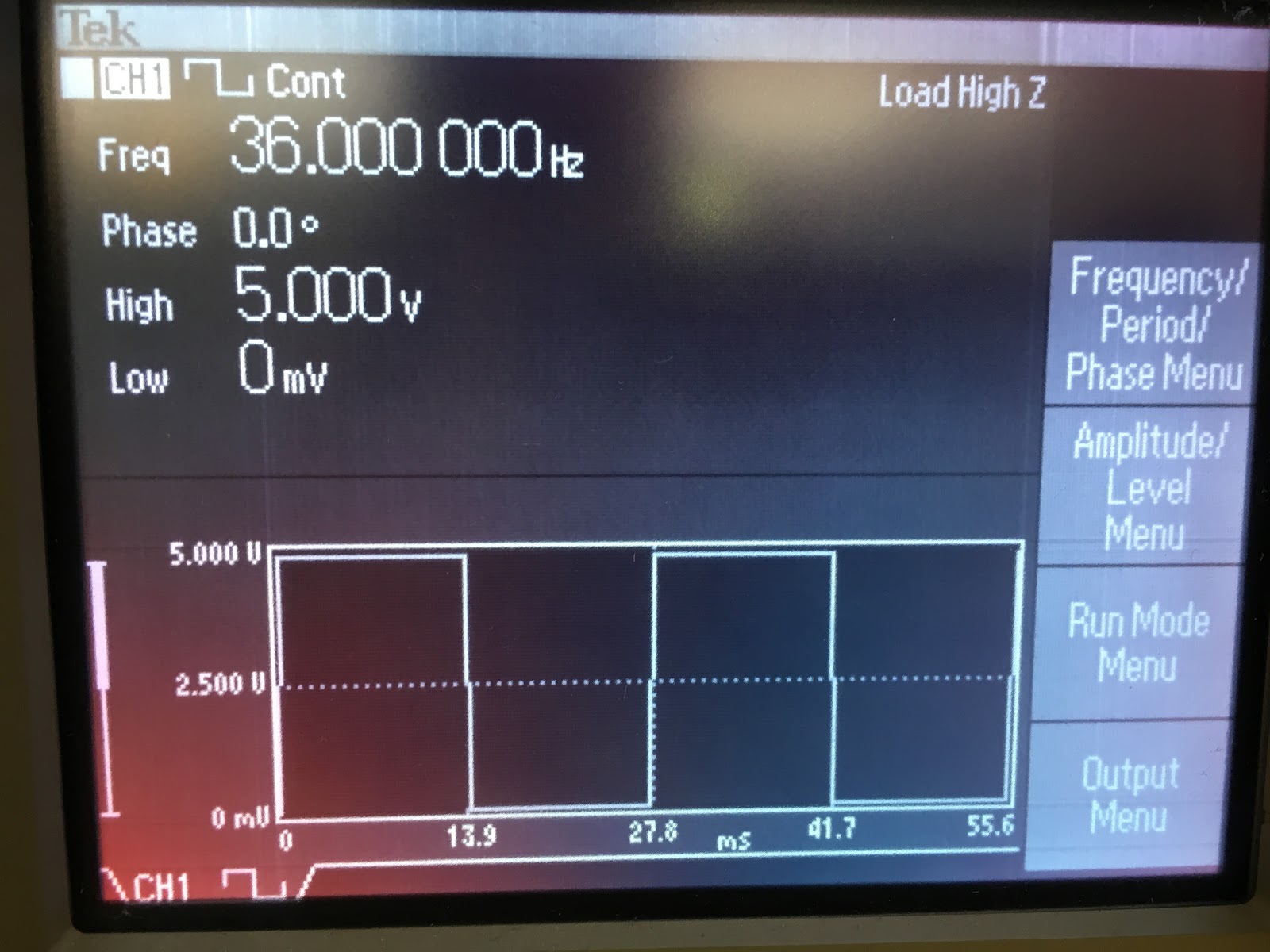 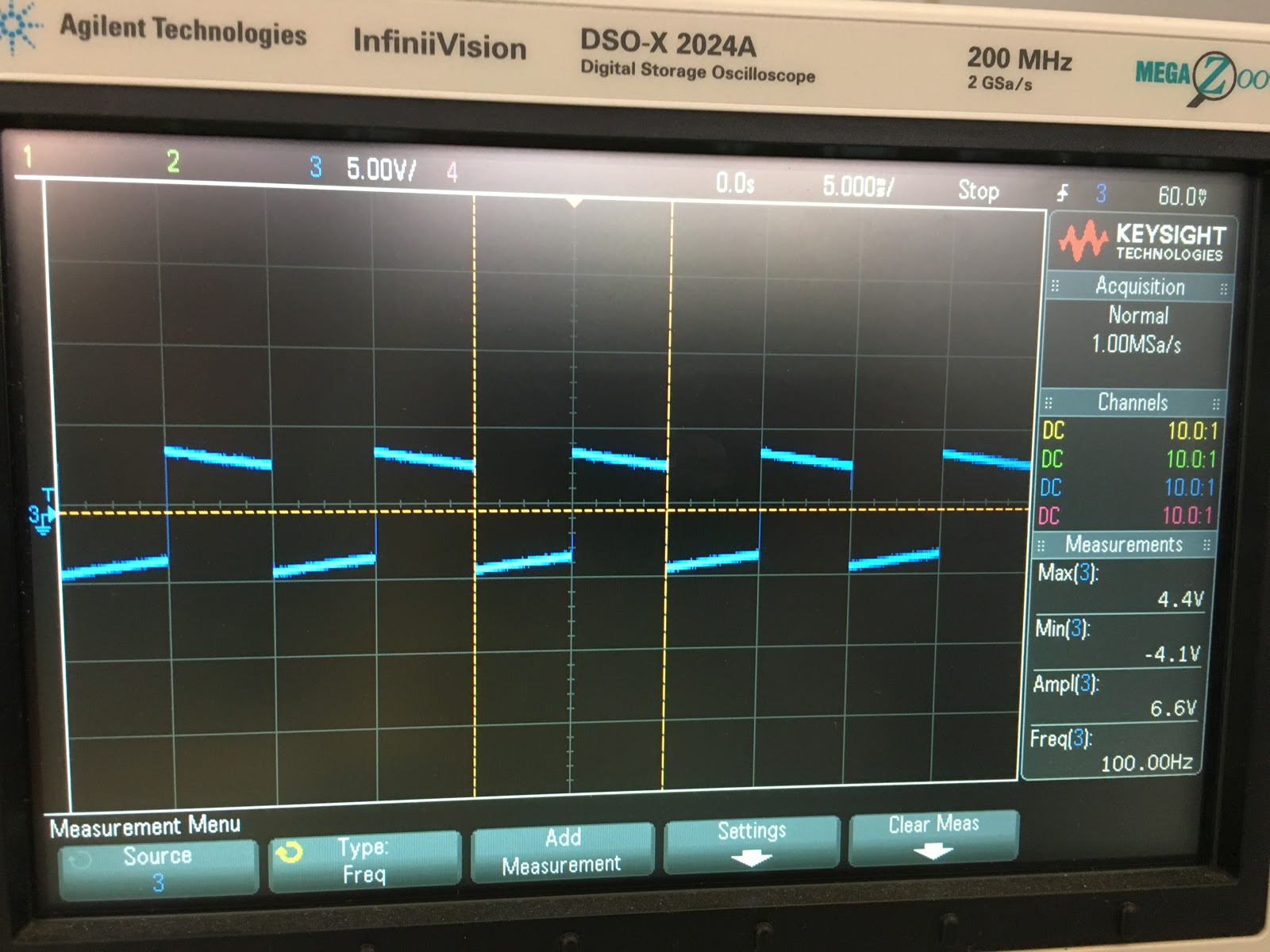 SDDEC18-04
‹#›
[Speaker Notes: Slide Presenter; Tania

Needs formating]
Safety
Lock Out Tag Out
IEEE Standard Test Procedures and Requirements for High-Voltage Alternating-Current Table Terminations
IEEE Standard for Digital Recorders for Measurements in High-Voltage Impulse Tests
‹#›
Technical Challenges
The Secondary and Primary Coils of the Transformer were Electrostatically Isolated
Mounting of Capacitors
Resistor Size
MC signal boost circuit - op-amp blew up
Op-amp ground & circuit ground difference
Transistor Malfunctions
SDDEC18-04
‹#›
[Speaker Notes: Slide Presenter; Tania
Add our new challenges from this semester. Feel free to use an extra slide Think of things like measuring current, and alligator clips]
Technical Challenges
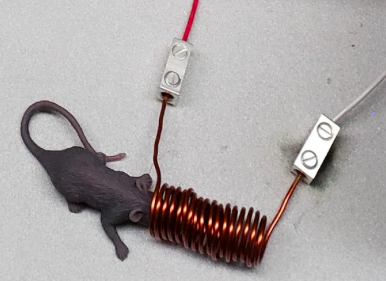 Measuring current through the coil
Small resistors
Long wire
Gauss meter
Alligator clips blowing up
Replaced alligator clips with large 
terminal buses
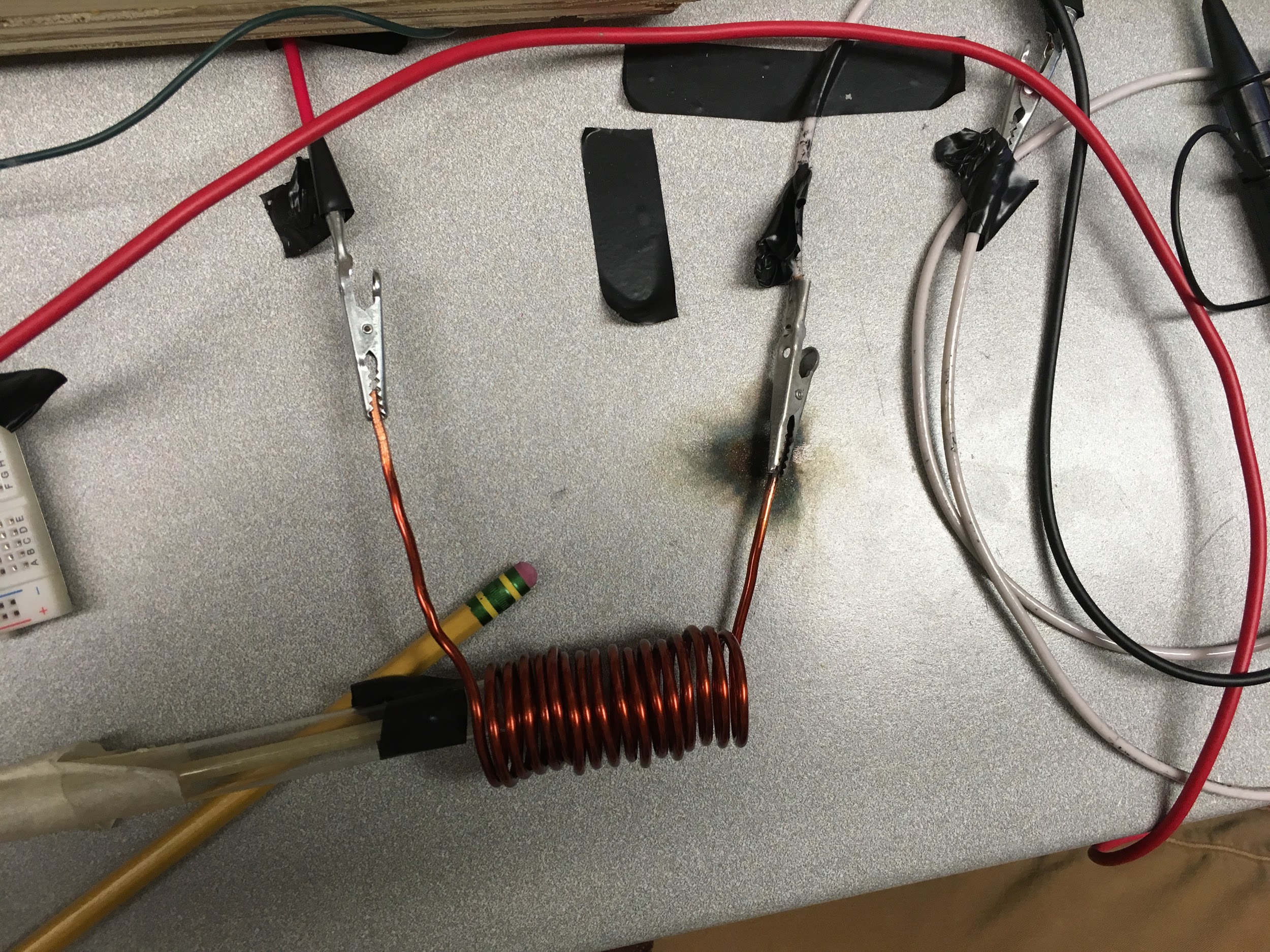 SDDEC18-04
‹#›
Results
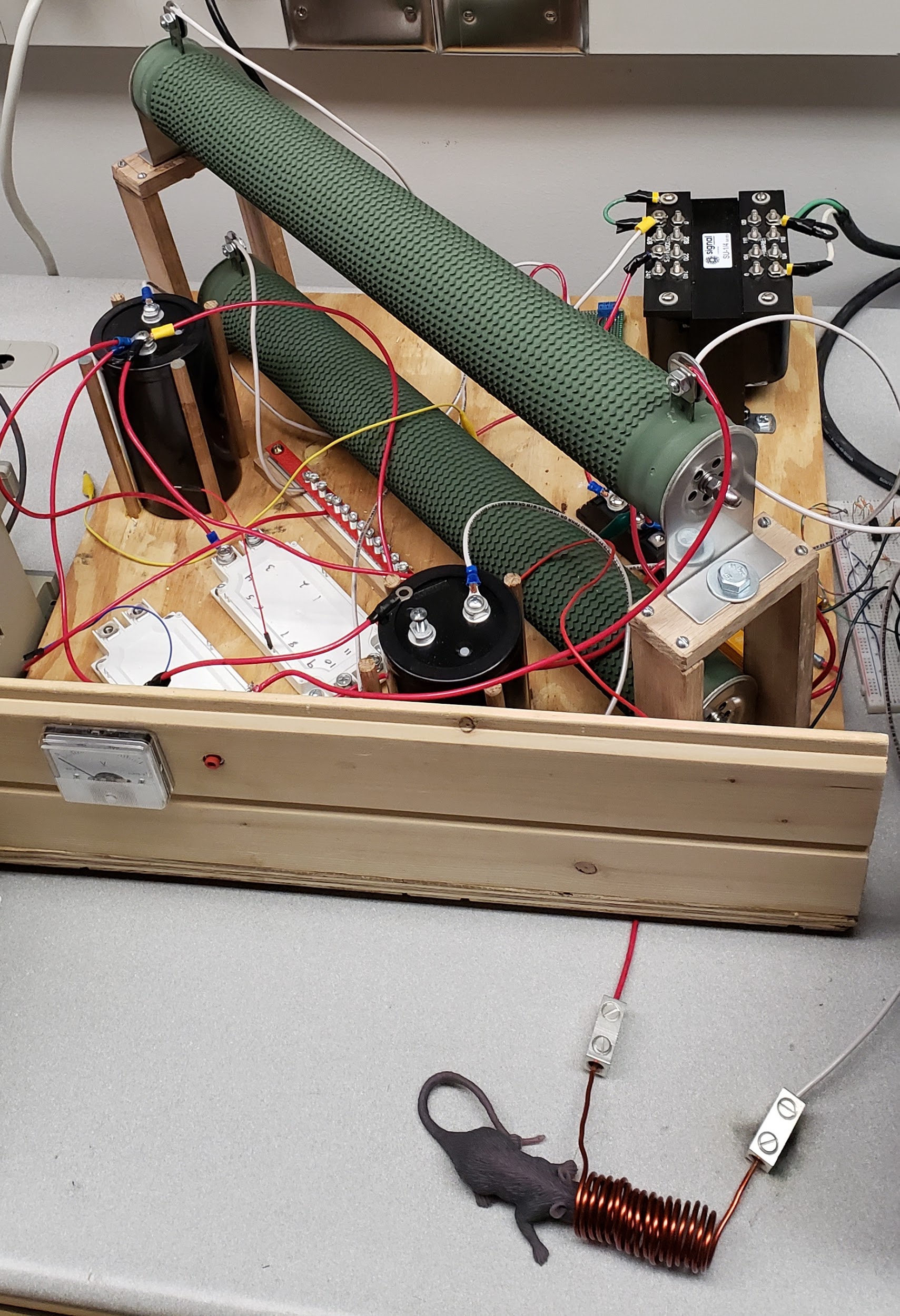 Peak Magnitudes Reached
1970 A
0.56 Teslas
B=μnI
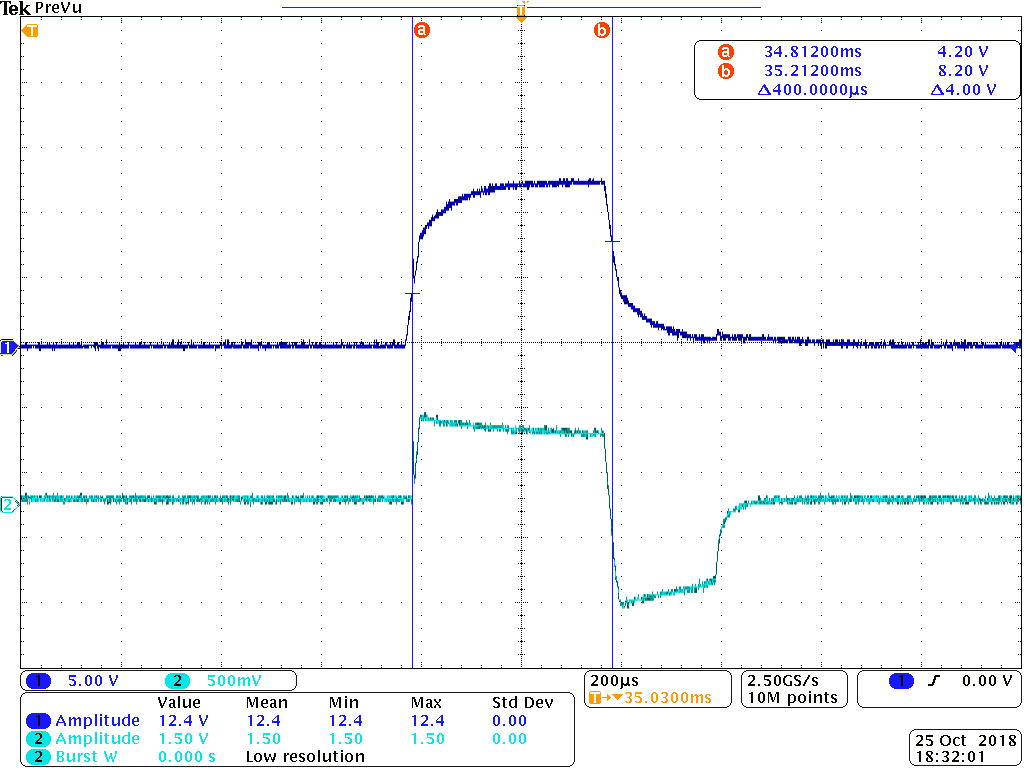 SDDEC18-04
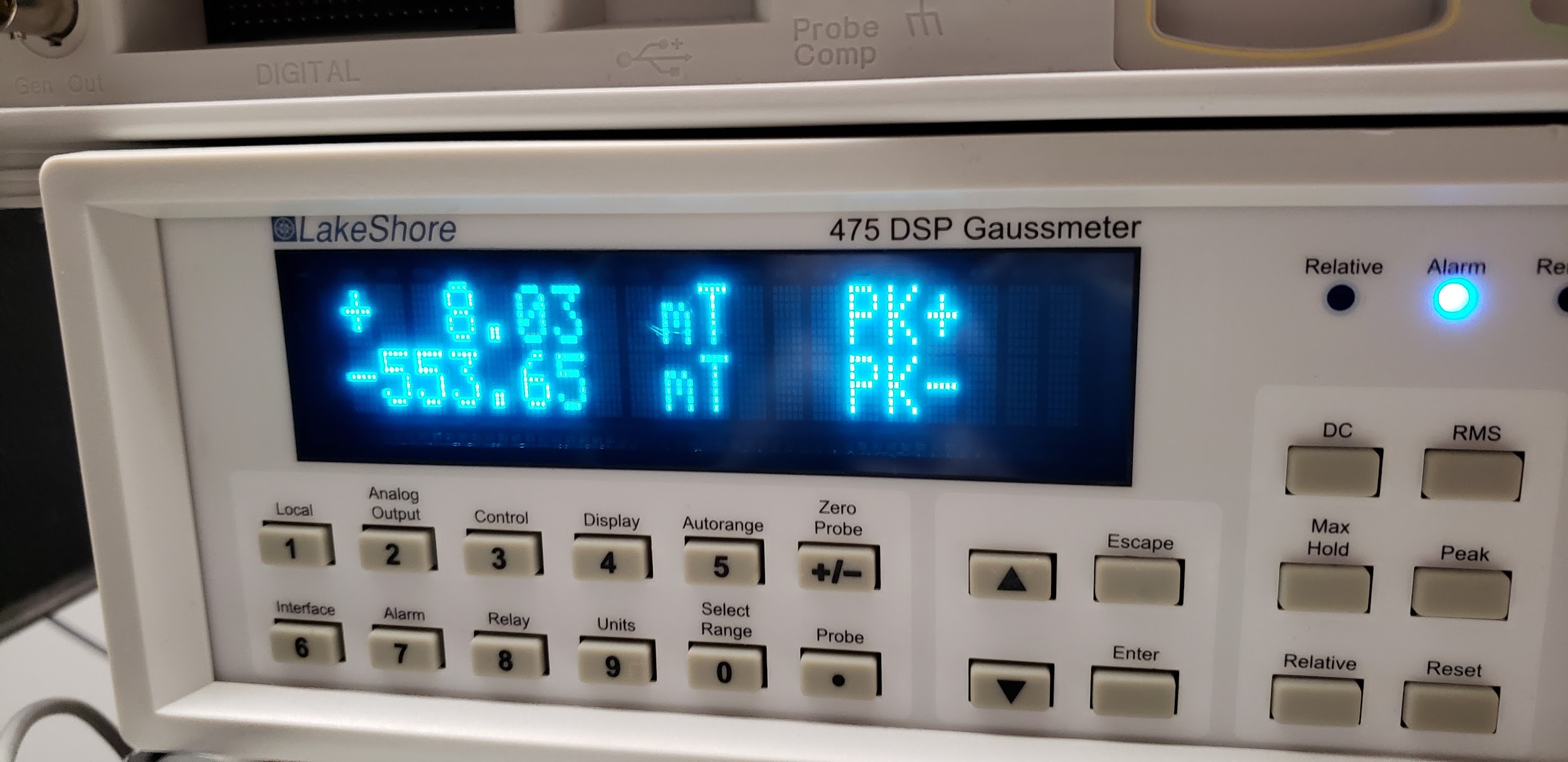 ‹#›
[Speaker Notes: Slide Presenter; Tania]
Questions?
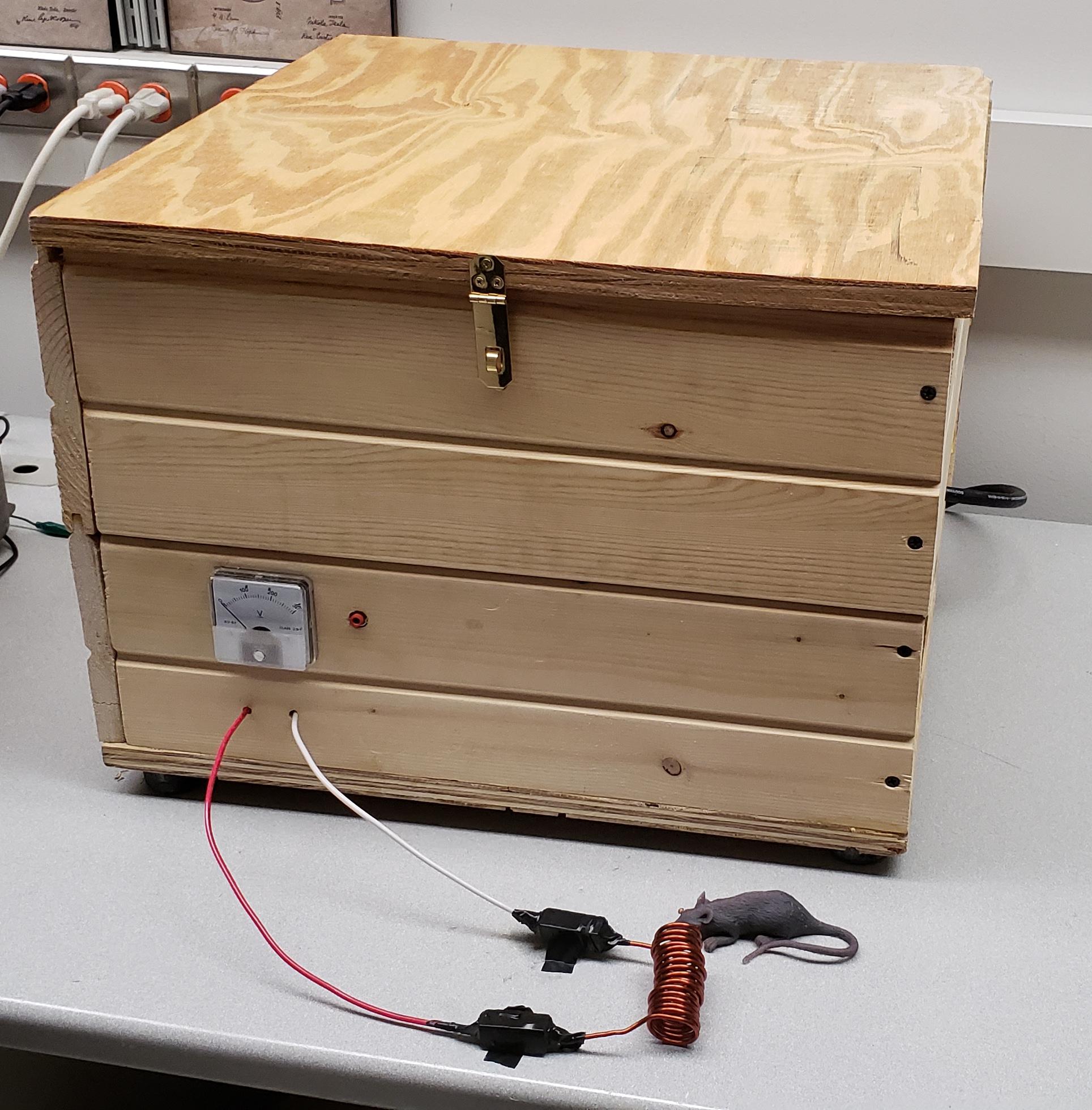 SDDEC18-04
‹#›
Calculations

Capacitor
			C = Ipeak(Average time(t))  / △V

			C = 2000A*(.0004 sec)/(240V-190V)

			C = .016 F

Magnetic Field to Coil Current
			B = μnI  ; n = N/l = 16/7.5 cm

			B = .56 Tesla 

			I = .56 T/(.0002848)

			I = 1970 A
SDDEC18-04
‹#›